安城西部小学校グランドデザイン　2025
知
かしこい子
徳
明るい子
体
つよい子
・自ら学び　伸びゆく子　
・正しく判断して　行動する子
・あいさつができる　明るい子　　
・自分のよさを知り　自信のもてる子
・なかよく遊ぶ　元気な子
・いのちを尊び　たくましく生きる子
【教育目標】
進んで学ぶ子
よりよい自分の実現に主体的に向かう　　西部っ子
2025　こんな子に
 自分が好き 学級・学校が好き 地域が好きな児童
★学ぶ楽しさを
　　　　　実感する授業づくり

〇主体的な学びに導くしかけづくり
〇学びの手ごたえを実感できる場の
　設定　　　【題材・単元づくり】
　　【個別最適な学びの場の設定】
〇対話的で深い学びの追求
〇協働のよさを実感できる学び合【多様な考えにふれる機会の創出】
【学び合いを促す発問・切り返し】
★居心地のよい学級づくり

〇朝や帰りの会・清掃・給食など
　居心地のよい日々の学級生活を
　基盤として自己有用感を育む
〇仲閒との関わりを通して、自他
　のよさを認め合う活動の充実
　・おはたんタイム（ｴﾝｶｳﾝﾀｰ）
○ＱＵアンケートを活用した学級
　経営と個別支援
〇個々の困り感に寄り添った支援
　合理的配慮
○教育相談・いじめアンケートに
　よる児童の困り感の早期発見
★心を育てる関係づくり

○自分の得意や好きを見つけ、
　生かし、伸ばす取り組み　　
　・「夏休みチャレンジ」
　・委員会・児童会活動
○自他の命や個性、生き方を認
　め、思いやりのある心を育て
　る道徳教育の充実
○屋外での遊びや運動の奨励
○児童の楽しみにつながる特別
　活動の充実
　・ペア活動（なかよし集会）
　・なわとび集会
【今日が楽しく、明日が楽しみとなる学校づくり】
個別最適な学び
協働的な学び
★地域とのかかわりを深める

○地域でのあいさつの活性化
　・児童会、ＰＴＡあいさつ運動
　　児童会スローガン「あいさつで
　　　 学校も地域も笑顔にしよう」
○学習での地域とのかかわりの深化
　・授業(総合・生活・各教科)や
　　行事で地域教材・人材の活用
　・児童会による「感謝の会」
★地域や保護者との
　　　連携・信頼を深める

○情報発信
　・学校便り「せんだん」発行　
　・ホームページの充実
○学校評価を生かした教育活動
　の改善
　・学校評価会議の実施
　・学校評議員（青少年健全育
　　成会）による授業参観
★保護者・地域ボランティア
　　による教育活動のサポート

・西部っこサポーター(学習)
・ミシンボランティア
・町探検（２年）
・登下校の見守り
・読み聞かせ
・図書館整備
・環境整備（学校ぴかぴかデー）
【子どもたちの健やかな学びを支える家庭・地域との協働】
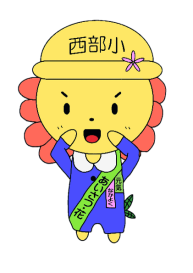